Opptak
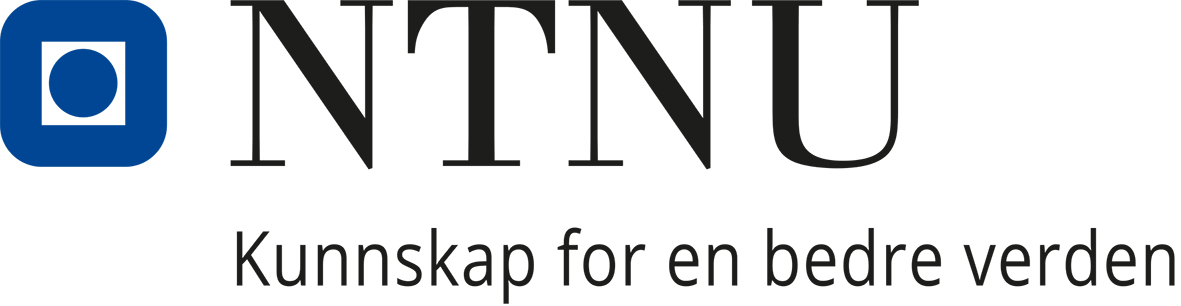 Rutine for oppretting og endring av internt prosjekt og delprosjekt
Onsdag, den 21.06.2023 kl. 13-15

Nina Melum, VIRK, NTNU
Astrid Berg, DFØ
Agenda for møtet
Hensikt og retningslinjer for rutinen
Nøkkelroller og flytskjema
Rutinen steg for steg
Innmeldingsskjema i BEVISST Plan
Gjennomgang registrering i Unit4
Endring av særskilte verdier
Videre kommunikasjon
Hensikt med rutinen
Å sikre at
Prosjektdetaljer er korrekt registrert 
Prosjektstruktur for interne prosjekter opprettes iht. standarder i NTNUs økonomimodell
Prosjekt og delprosjekt med feil verdier/feilregistrering blir ekskludert fra BEVISST Plan og gir feil i rapportering. 

Feil gir merarbeid med korreksjoner på alle nivå.
Retningslinjer
Reglement for økonomistyring i staten
Bestemmelser om økonomistyring i staten
NTNUs økonomimodell 
Interne rutiner og retningslinjer for interne prosjekter
Retningslinjer
Rutinen gjelder kun prosjekt og delprosjekt på RD og RSO (med unntak av Sentral egenfinansieringsdelprosjekt)
EVU-BFV-prosjekt og delprosjekt for Sentral egenfinansiering opprettes og endres av Prosjektøkonomer i Unit4
Ved behov for opprettelse av nytt hovedprosjekt sendes melding via NTNU hjelp
Automatkontroller på verdier gjennomføres på alle prosjekt og delprosjekt, også EVU-BFV og Sentral egenfinansiering.
Nøkkelroller
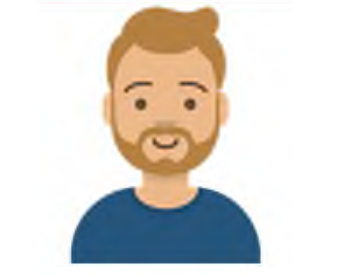 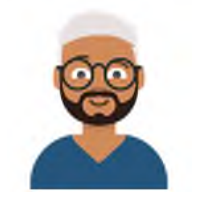 Controller interne prosjekt
Systemadmin. prosjektøkonomi
Kvalitetssikre at innmelding av interne prosjekter er iht. standarder i økonomimodellen
Oppretter interne prosjekter i Unit4
Førstelinje brukerstøtte opprettelse og endring av interne prosjekt og delprosjekt
Bistår controller interne prosjekt med å korrigere feil og gjøre endringer på prosjekter i UNIT4
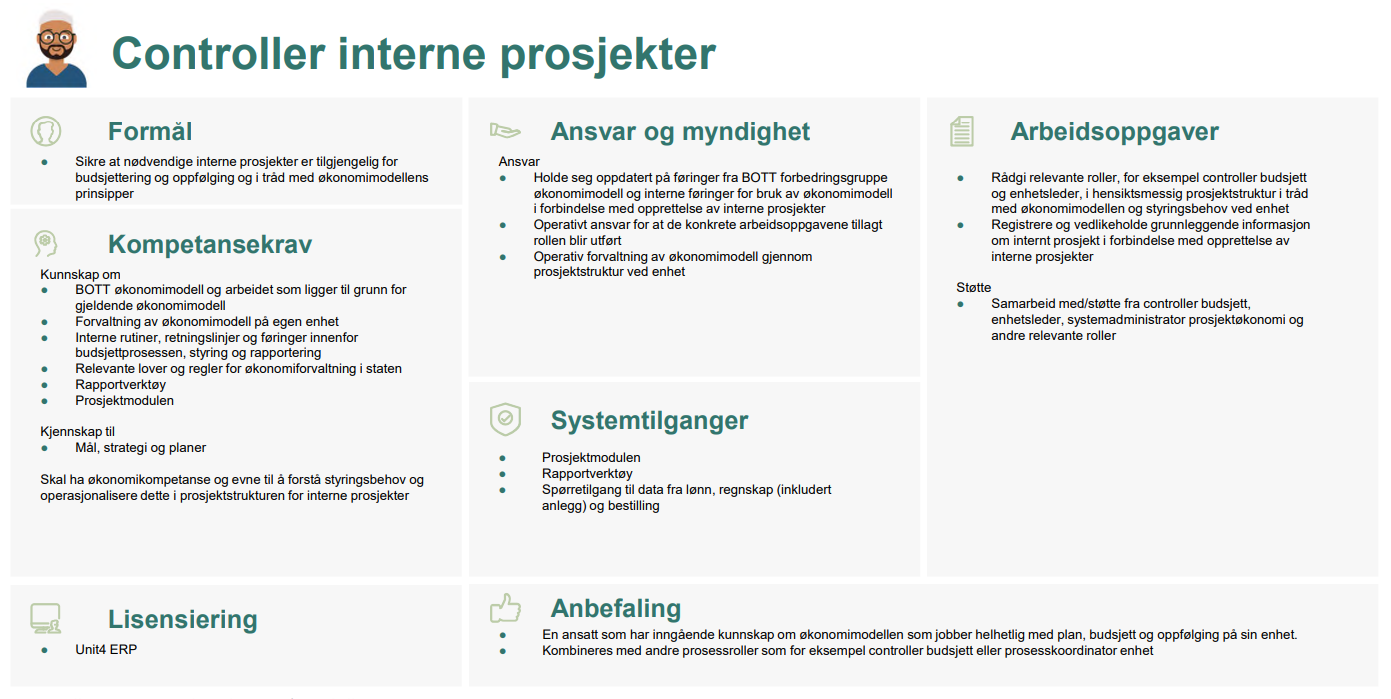 Verktøy og relevante moduler
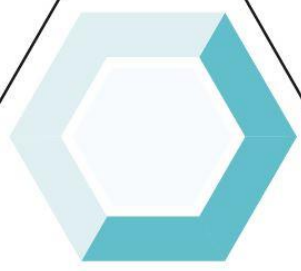 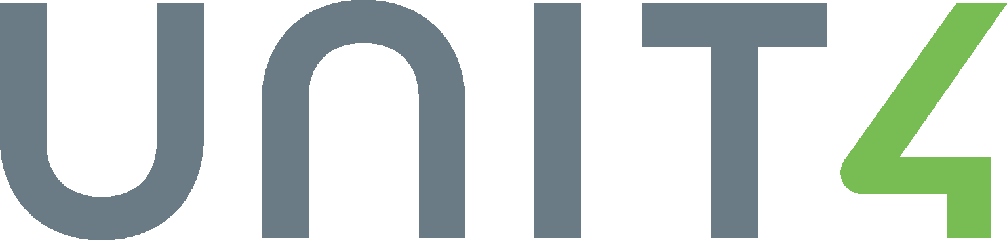 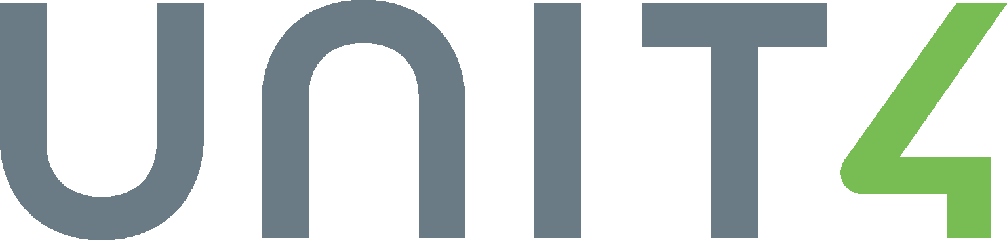 BEVISST Datavarehus
BEVISST Plan
Unit4 ERP Prosjektmodul
Innmeldingsskjema
Registrering av prosjekt og delprosjekt
Automatkontroller
Gjennomgang av rutinen steg for steg
Gjennomgang av innmeldings-skjema i BEVISST Plan
Opprette og endre interne prosjekt og delprosjekt
Gjennomgang registrering i Unit4
Unit4  ERP Prosjektmodul
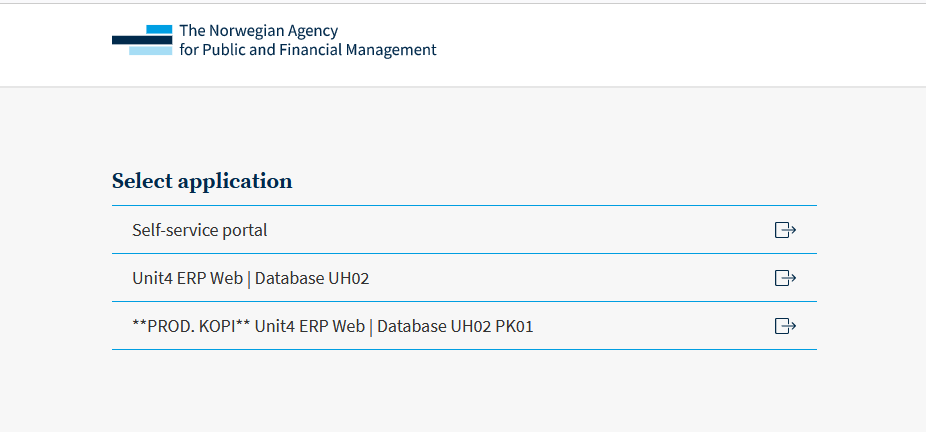 Produksjonsmiljø
Test/utforskningsmiljø
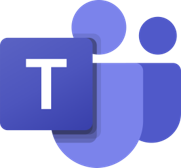 Teams-kanal
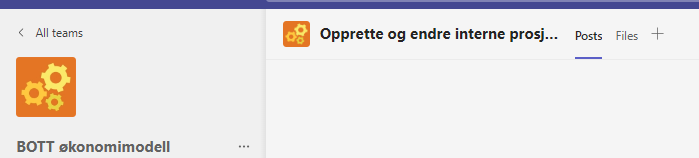 Opprette og endre interne prosjekter og delprosjekter

En kanal for dem som har rollen controller interne prosjekter

Formål: Informasjons- og erfaringsdeling
Skjema for endring av verdier
Interne prosjekt og delprosjekt – endring av verdier
NB: Ingen validering av prosjekt- og delprosjektnummer
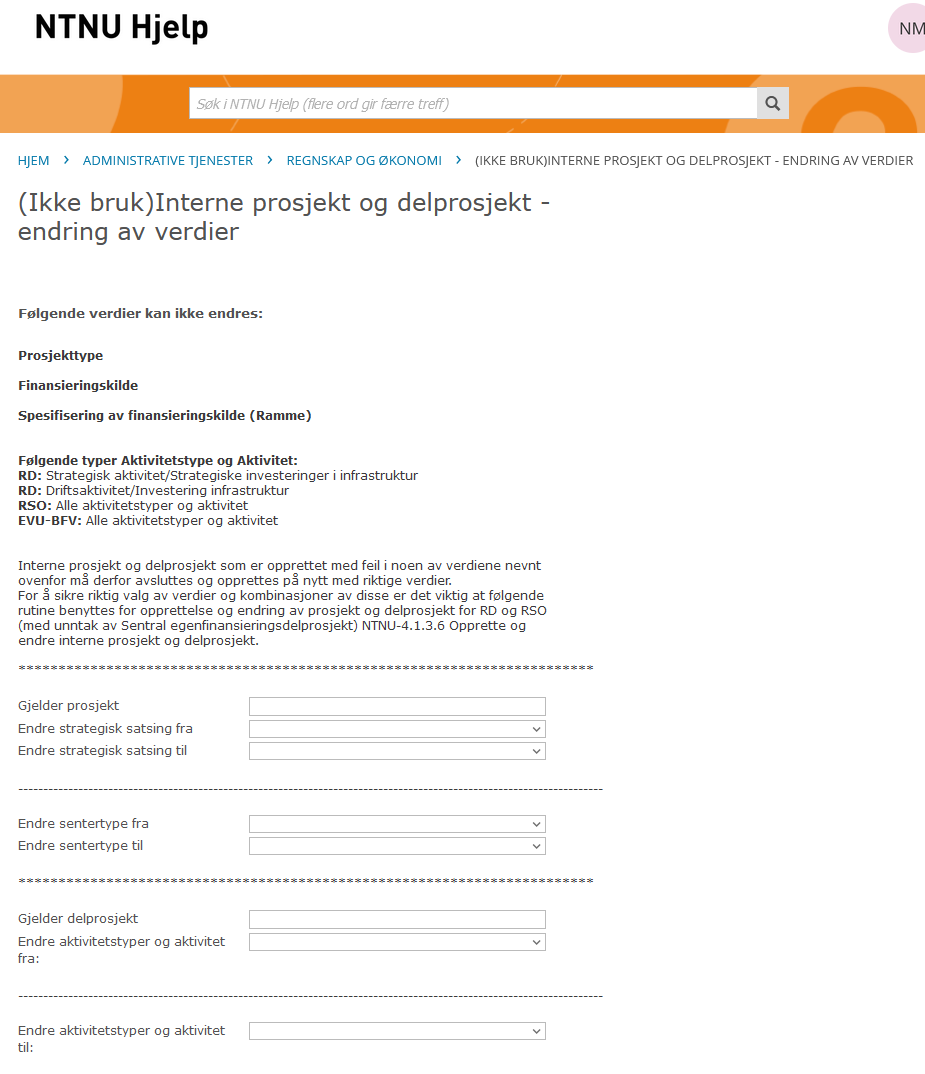 Gjelder endring av følgende verdier
Prosjekt: Strategisk satsning og Sentertype
Delprosjekt: Aktivitetstype og Aktivitet

Alle øvrige tillatte endringer gjøres av Controller interne prosjekter direkte i Unit4
Informasjon til behovshavere
Controller interne prosjekter blir førstelinje brukerstøtte/superbrukere for opprettelse og endring av interne prosjekt og delprosjekt, inkl. behovsskjema i BEVISST Plan.

Informasjon til behovshavere om innmeldingsskjema BEVISST og ny rutine:
Legges ut på fakultetenes BEVISST-teamskanaler (NB: ikke for VM, HF og FA)
Controller interne prosjekter formidler informasjon til alle aktuelle ved sin enhet
Spørsmål?
Takk for oss!
Vedlegg - tilgjengelig på Teamskalen Opprette og endre interne prosjekter og delprosjekter
Rutinebeskrivelse NTNU-4.1.3.6 Opprette og endre interne prosjekt og delprosjekt
Hvordan registrere internt prosjekt og delprosjekt i Unit4